SUSE El Proyecto
Módulo 1 - Presentación de los ODS
Proyecto  nro: 2022-2-RO01-KA220-YOU-000102027
Objetivos:
Concienciar a la juventud sobre el emprendimiento social como una oportunidad de (auto) empleo en el futuro y aumentar la empleabilidad a corto y largo plazo
Fomentar las capacidades empresariales para mejorar las oportunidades empresariales y capacitar a los jóvenes para actuar como intraemprendedores.
Combatir el desempleo juvenil en toda Europa
Involucrar a los jóvenes en la búsqueda de soluciones para los problemas sociales de la comunidad local centradas en la sostenibilidad
Motivar a los trabajadores juveniles para que orienten y apoyen a los jóvenes para que desempeñen un papel activo en la sociedad y les enseñen a aplicar el coaching digital
Llamar la atención sobre la necesidad de inspirar activamente a los jóvenes para que se conviertan en emprendedores sociales.
Acortar la distancia entre la juventud y la empresa conectando a jóvenes y empresarios
¿ QUÉ ES SUSE?
SUSE es un programa cuyo objetivo es mejorar la empleabilidad y dar a los jóvenes la oportunidad de aprender sobre el emprendimiento social , trabajar por cuenta propia y, al mismo tiempo, trabajar en cuestiones medioambientales de la sociedad. Este enfoque local animará a los jóvenes a formar parte de la comunidad y estimulará la ciudadanía activa.
Impulsado por :
MÓDULOS SUSE
Jóvenes emprendedores sostenibles
01
Introducción a los ODS
02
Social Business Model Canvas y fijación de precios
03
Redes y comunicación
04
Marketing digital y redes sociales
GUÍAS SUSE
Jóvenes emprendedores sostenibles
01
Degradación medioambiental en las empresas
02
Igualdad de género en la empresa
03
Las herramientas digitales de la Industria 4.0 y 5.0: la forma de emprender en la nueva sociedad digital
INTRODUCCIÓN
¿Has pensado alguna vez en el tipo de negocio que podría beneficiar no sólo a ti
sino también a tu comunidad y al mundo entero?
Explorar esta idea implica comprender tu conexión con el mundo y cómo tus acciones pueden tener un impacto. Profundicemos en un tema que puede parecer alejado de los intereses personales o locales: los Objetivos de Desarrollo Sostenible (ODS).
¿Qué son, cómo se originaron y qué importancia tienen para ti?
OBJETIVOS
Comprender la información teórica principal sobre los ODS (significado, importancia, conceptos clave)
Aumentar la concienciación sobre los 17 ODS y su naturaleza interconectada
Identificar los valores personales y conectarlos con los ODS
Comprender cómo el emprendimiento puede impulsar un cambio positivo
Saber cómo alinear sus iniciativas empresariales con ODS específicos 
Comprender cómo integrar los principios del desarrollo sostenible en sus modelos y prácticas empresariales
RESULTADOS ESPERADOS DEL APRENDIZAJE
Al finalizar este módulo, los alumnos deberán:
Ser capaz de enumerar las áreas temáticas clave de los ODS, que incluyen objetivos relacionados con la pobreza, la salud, la educación, la igualdad de género y la sostenibilidad medioambiental.
Ser capaz de articular los principios clave del emprendimiento social, incluida la integración de los objetivos sociales y medioambientales en las actividades empresariales.
Demostrar la capacidad de expresar los principios fundamentales que constituyen la base de la Agenda 2030 para el Desarrollo Sostenible.
Tener la capacidad de identificar oportunidades para los emprendimientos sociales que se alineen con Objetivos de Desarrollo Sostenible específicos, mostrando una clara comprensión de la interconexión entre el impacto empresarial y social.
01
Introducción a los ODS
Reflexiona sobre lo siguiente:  

¿Puedes explorar su comunidad, observar su entorno y enumerar algunos problemas que hayas encontrado o de los que haya oído hablar? 

O identifica y anota algunos problemas de tu comunidad que te afecten personalmente.
1.1 Comprendiendo el Desarrollo Sostenible
La Agenda 2030 tiene en cuenta las cuestiones que has mencionado, así como muchas otras que afectan a las comunidades de toda Europa.
Los ODS, establecidos por las Naciones Unidas en 2015, representan un conjunto de objetivos mundiales dirigidos a abordar diversos retos sociales, económicos y medioambientales. Estos objetivos constituyen un llamamiento universal a la acción, dirigido a la eliminación de la pobreza, la protección del planeta y la promoción de la prosperidad para todos de aquí a 2030.
Formados por 17 objetivos con metas específicas, los ODS abarcan un amplio espectro de cuestiones como la pobreza, el hambre, la salud, la educación, la igualdad de género, el agua potable y la acción por el clima.
1.1 Comprendiendo  el Desarrollo Sostenible
1.1 Comprendiendo  el Desarrollo Sostenible
Esta agenda es como un plan para el desarrollo del mundo. Es importante a nivel global.
Los Objetivos de Desarrollo Sostenible son un conjunto de 17 objetivos mundiales adoptados por la Asamblea General de las Naciones Unidas en 2015 como parte de la Agenda 2030 para el Desarrollo Sostenible.
Los Objetivos de Desarrollo Sostenible (ODS) son la lista mundial de tareas pendientes para las personas y el planeta de aquí a 2030. Son un llamamiento urgente a la acción de todos los países -desarrollados y en desarrollo- en una alianza mundial.
Los desglosaremos en cinco categorías principales: Personas, Planeta, Prosperidad, Paz y Asociación, que abarcan cuestiones críticas como erradicar la pobreza, lograr la igualdad de género, garantizar agua limpia y saneamiento y combatir el cambio climático.
Al tratarse de una agenda mundial compartida, requieren el esfuerzo colectivo de gobiernos, empresas, sociedad civil y particulares.
1.1 Comprendiendo  el Desarrollo Sostenible
Reflexiona sobre lo siguiente: 
¿Te has preguntado alguna vez cómo podemos trabajar colectivamente para crear un mundo mejor para todos?
Un vídeo dinámico es adecuado para consolidar los conocimientos aprendidos en esta sección. (Éste es sólo un ejemplo, pero siéntete  libre de buscar y elegir cualquier otro vídeo que consideres más adecuado para el contexto de tu actividad docente).

https://www.youtube.com/watch?v=dctNk0Yj_xA    - Introducción a los Objetivos de Desarrollo Sostenible
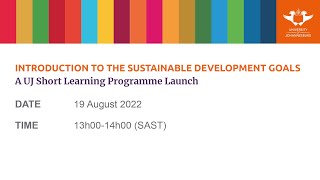 1.1 Comprendiendo  el Desarrollo Sostenible
1.2 Los ODS de un vistazo
Reflexiona sobre lo siguiente : 
¿Qué te viene a la mente cuando piensas en los retos mundiales que afectan a nuestro planeta y a sus habitantes, y cómo cree que los jóvenes pueden contribuir a afrontarlos?
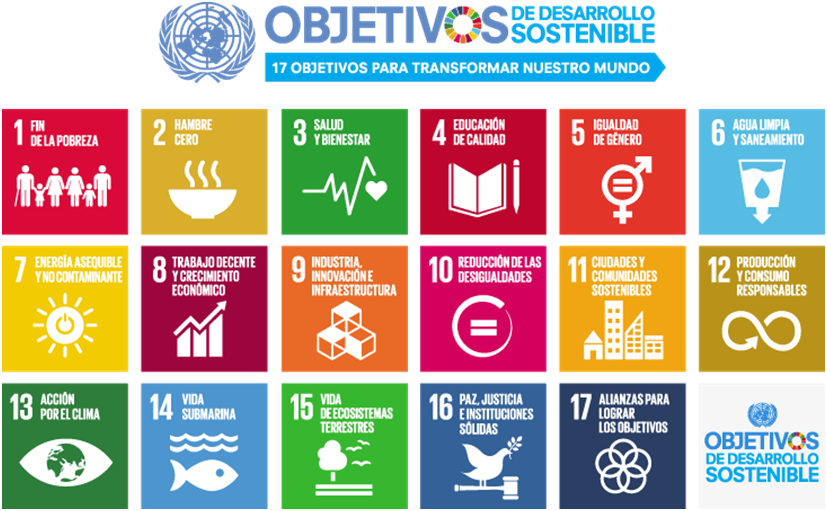 1.2  Los ODS de un vistazo
A continuación encontrará una lista concisa con breves descripciones de cada Objetivo de Desarrollo Sostenible (ODS), que ofrece una rápida visión general de su importancia. 
Si quieres profundizar más, hemos incluido un enlace a explicaciones más detalladas.
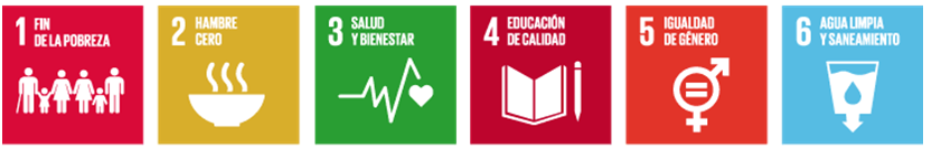 1.2   Los ODS de un vistazo
Objetivo 1: Poner fin a la pobreza en todas sus formas en todo el mundo -  Fin de la pobreza  
Objetivo 2: Poner fin al hambre, lograr la seguridad alimentaria y la mejora de la nutrición y promover la agricultura sostenible -  Hambre cero
Objetivo 3: Garantizar una vida sana y promover el bienestar para todos en todas las edades- Salud y Bienestar 
Objetivo 4: Garantizar una educación de calidad inclusiva y equitativa y promover oportunidades de aprendizaje permanente para todos  - Educación de calidad 
Objetivo 5: Lograr la igualdad de género y empoderar a todas las mujeres y niñas - Igualdad de género  
Objetivo 6: Garantizar la disponibilidad y la gestión sostenible del agua y el saneamiento para todos
 - Agua limpia y saneamiento
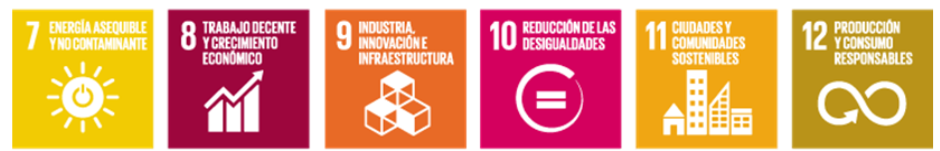 Objetivo 7: Garantizar el acceso a una energía asequible, fiable, sostenible y moderna para todos- Energía asequible y no contaminante 
Objetivo 8: Promover el crecimiento económico sostenido, inclusivo y sostenible, el empleo pleno y productivo y el trabajo decente para todos - Trabajo decente y crecimiento económico 
Objetivo 9: Construir infraestructuras resilientes, promover la industrialización inclusiva y sostenible y fomentar la innovación - Industria, innovación e infraestructura  
Objetivo 10: Reducir las desigualdades dentro de los países y entre ellos - Reducción de las desigualdades 
Objetivo 11: Lograr que las ciudades y los asentamientos humanos sean inclusivos, seguros, resilientes y sostenible - Ciudades y comunidades sostenibles  
Objetivo 12: Garantizar pautas de consumo y producción sostenibles - Producción y consumo responsable
1.2Los ODS de un vistazo
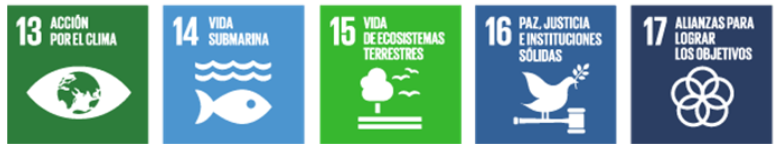 Objetivo 13: Adoptar medidas urgentes para combatir el cambio climático y sus efectos - Acción por el clima 
Objetivo 14: Conservar y utilizar de forma sostenible los océanos, los mares y los recursos marinos para el desarrollo sostenible - Vida submarina 
Objetivo 15: Proteger, restablecer y promover el uso sostenible de los ecosistemas terrestres, gestionar los bosques de forma sostenible, luchar contra la desertificación, detener e invertir la degradación de las tierras y frenar la pérdida de biodiversidad - Vida de ecosistemas terrestres 
Objetivo 16: Promover sociedades pacíficas e inclusivas para el desarrollo sostenible, facilitar el acceso a la justicia para todos y crear instituciones eficaces, responsables e inclusivas a todos los niveles - Paz, justicia e instituciones sólidas 
Objetivo 17: Fortalecer los medios de ejecución y revitalizar la alianza mundial para el desarrollo  sostenible - Alianzas para lograr los objetivos
1.2  Los ODS de un vistazo
1.3 Los principios incluidos en la Agenda 2030
Los principios descritos en la Agenda 2030 sirven de directrices fundamentales para los esfuerzos mundiales de desarrollo. Proporcionan un marco para abordar retos complejos y promover el desarrollo sostenible. Cada principio tiene un propósito específico:
Integral: Consideración de la interdependencia de los distintos elementos, buscando soluciones holísticas e integradas a retos complejos.
Inclusiva: Garantizar la participación activa y la representación de diversas partes interesadas, fomentando un sentido de pertenencia y responsabilidad compartida.
1.3 Los principios incluidos en la Agenda 2030
No dejar a nadie atrás: Garantizar que los esfuerzos de desarrollo beneficien a todas las personas y comunidades, centrándose en la inclusión y llegando a las poblaciones marginadas o vulnerables.
Universal: Aplicable y relevante para todos los países y comunidades, haciendo hincapié en la responsabilidad compartida para abordar los problemas globales comunes.
1.3 Los principios incluidos en la Agenda 2030
Los principios descritos en la Agenda 2030 sirven de directrices fundamentales para los esfuerzos mundiales de desarrollo. Proporcionan un marco para abordar retos complejos y promover el desarrollo sostenible. Cada principio tiene un propósito específico:
Global por naturaleza: Reconocer la interconexión de los retos mundiales y hacer hincapié en la necesidad de la cooperación internacional y la acción colectiva.
Mensurables: Establecer indicadores claros y cuantificables para seguir los avances, garantizar la rendición de cuentas y facilitar un seguimiento eficaz de los objetivos de desarrollo.
1.3 Los principios incluidos en la Agenda 2030
Multidimensional: Abordar diversos aspectos y dimensiones del desarrollo, reconociendo la interconexión de los factores sociales, económicos y medioambientales.
Basado en la experiencia: influenciado por  lecciones del pasado y conocimientos prácticos, reconociendo el valor de aprender de esfuerzos anteriores.
1.4  Los cinco pilares de la Agenda 2030
Los ODS se dividen en 5 categorías: personas, prosperidad, planeta, paz y asociación. 
Esta categorización refleja el enfoque temático de cada grupo de objetivos:
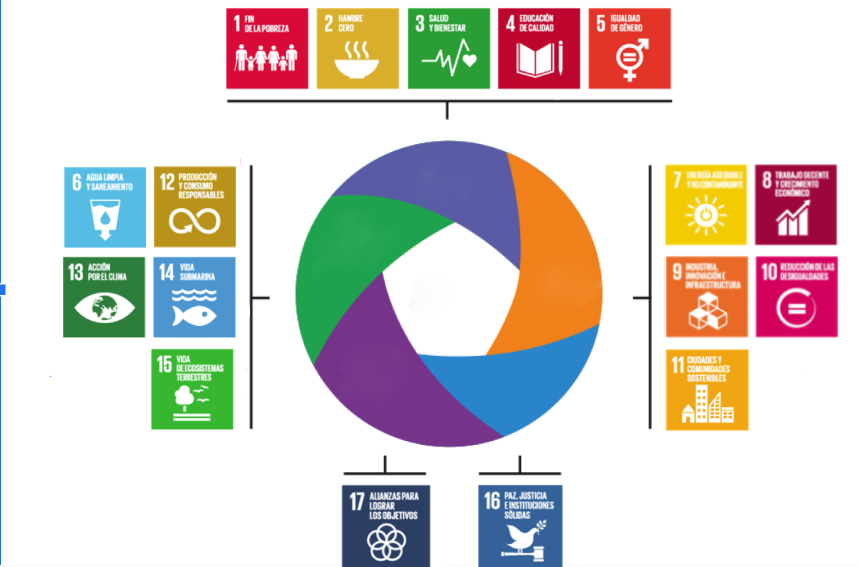 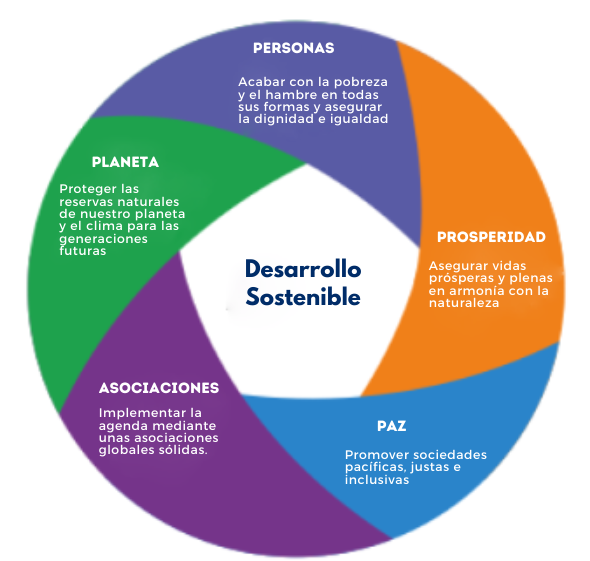 1.4  Los cinco pilares de la Agenda 2030
Personas: abordar el bienestar humano y la equidad - acabar con la pobreza y el hambre (objetivos 1, 2, 3, 4 y 5) 
Paz: promover sociedades pacíficas, justas e inclusivas, libres del miedo y la violencia (objetivo 16)
Planeta: garantizar la sostenibilidad medioambiental - proteger el planeta de la degradación (objetivos 6, 12, 13, 14 y 15)
Prosperidad: fomentar el desarrollo económico inclusivo (objetivos 7, 8, 9, 10 y 11)
Asociación: reforzar la colaboración mundial (objetivo 17)
1.4 Los cinco pilares de la Agenda 2030
Ejercicio: ¡vamos objetivos! (opcional, si lo consideras oportuno y dispones de tiempo suficiente) - Downloadable Material - Go Goals! SDG board game  - tablero descargable, preguntas e instrucciones
Jóvenes emprendedores sociales 
y los ODS
02
Para los emprendedores sociales, es primordial comprender los principios del desarrollo sostenible y alinearse con ellos.
Los ODS ofrecen un marco para que los emprendedores sociales aborden los urgentes desafíos mundiales al tiempo que crean soluciones sostenibles y de repercusión. 
Los emprendedores sociales desempeñan un papel crucial a la hora de impulsar un cambio positivo y contribuir a la consecución de los ODS mediante prácticas empresariales innovadoras y socialmente responsables.
2.1 ¿Por qué los empresarios sociales deben enfocarse en los ODS?
Grandes objetivos mundiales: una gran oportunidad para las ideas y la energía creativa de los jóvenes

Los ODS no solo plantean una serie de retos, sino, lo que es más importante, multitud de oportunidades de innovación, crecimiento y mejora de la sociedad.
Alinear su empresa con los ODS no es una mera tendencia, sino una decisión estratégica que puede generar transformaciones positivas tanto para su empresa como para las comunidades a las que sirve. 
Al comprender la naturaleza interconectada de los retos mundiales y participar activamente en las soluciones, puede contribuir a construir un mundo más sostenible y equitativo.
2.1 ¿Por qué los empresarios sociales deben enfocarse en los ODS?
A continuación te explicamos por qué deberías considerar la integración de los ODS en tu iniciativa empresarial:
Oportunidades de mercado: Los consumidores buscan cada vez más productos y servicios que se ajusten a sus valores, incluidos la sostenibilidad y la responsabilidad social. Alinearse con los ODS no solo atrae a una base de consumidores con conciencia social, sino que también puede abrir nuevas oportunidades de mercado y mejorar la reputación de su marca.
Impacto útil: Los ODS proporcionan una hoja de ruta para abordar algunos de los problemas más urgentes del mundo, desde la pobreza y la desigualdad hasta el cambio climático. Al alinear su empresa con determinados ODS, contribuye a un esfuerzo colectivo mundial para crear un cambio positivo y mejorar vidas.
2.1 ¿Por qué los empresarios sociales deben enfocarse en los ODS?
Asociaciones y colaboraciones: Alinearse con los ODS puede facilitar las asociaciones con organizaciones afines, tanto a nivel local como mundial. Los esfuerzos de colaboración amplifican el impacto y crean una red de apoyo, recursos y experiencia que puede acelerar el crecimiento de su empresa.
Innovación y adaptabilidad: Los ODS fomentan el pensamiento innovador y la resolución de problemas. Al abordar estos retos mundiales, usted cultiva una cultura de innovación en su empresa, fomentando la adaptabilidad y la resiliencia ante circunstancias cambiantes.
2.1 ¿Por qué los emprendedores sociales deben enfocarse en los ODS?
En definitiva, responder al “Por qué” :
para estar mejor preparado para conseguir un empleo o considerar el autoempleo como una opción de futuro
porque puedes combinar objetivos globales con tu comunidad y beneficios personales
2.2  ¿Cómo deben abordar los ODS los emprendedores sociales?
Reflexiona: 
Si yo tuviera el poder, ¿qué problema global resolvería y cómo me ayudaría a mí y a los demás?
2.2 ¿Cómo deben abordar los ODS los emprendedores sociales?
La alineación con los ODS proporciona un marco sólido para que los emprendedores sociales canalicen su pasión y sus esfuerzos hacia la consecución de resultados significativos e impactantes.
Comprende los contextos locales: Adapta las iniciativas a las necesidades y contextos específicos de las comunidades a las que pretende servir. Comprender los matices locales garantiza que las soluciones sean culturalmente sensibles y tengan más probabilidades de ser aceptadas por el público destinatario.
Integra los ODS en los modelos de negocio: Incorpora los principios de los ODS al núcleo de su modelo de negocio. Identifica qué ODS específicos se alinean con tu misión y desarrolla estrategias para integrarlos en sus productos, servicios y operaciones.
Mide e informa del impacto: Establece parámetros e indicadores claros para medir el impacto de tus iniciativas. Supervisa e informa periódicamente sobre los avances hacia las metas relacionadas con los ODS. Los informes transparentes mejoran la rendición de cuentas y demuestran los resultados tangibles de tus esfuerzos.
2.2 ¿Cómo deben abordar los ODS los emprendedores sociales?
Implica a las partes interesadas: Implica a las principales partes interesadas, incluidos los miembros de la comunidad, los clientes y los socios, en el proceso de toma de decisiones. Los enfoques colaborativos garantizan que las iniciativas sean más integradoras, sostenibles y acordes con las verdaderas necesidades de la comunidad.
Crea asociaciones: Fomenta las asociaciones con organizaciones, tanto dentro como fuera de tu sector, que compartan objetivos similares. La colaboración permite aunar recursos, experiencia y redes, lo que conduce a un impacto más significativo y duradero.
Promueve la innovación: Fomenta la innovación en tus planteamientos. Los emprendedores sociales están bien posicionados para aportar nuevas perspectivas y soluciones creativas para abordar los complejos desafíos planteados en los ODS. Adopta la innovación como medio para mejorar la eficacia y la escalabilidad de tus iniciativas.
2.2 ¿Cómo deben abordar los ODS los emprendedores sociales?
En definitiva, responder al  “Cómo”:

Teniendo en cuenta que los retos que abordan los ODS están integrados y deben perseguirse de forma combinada, en lugar de uno a uno. En consecuencia, los ODS no pueden ordenarse por prioridad, todos son igual de importantes y funcionan en armonía con los demás.
Cada uno de los Objetivos debe analizarse y perseguirse teniendo plenamente en cuenta las tres dimensiones del desarrollo sostenible: económica, social y medioambiental.
Para cada uno de los 17 Objetivos hay muchas acciones positivas que puedes emprender para lograr un cambio real.
Identificar lo que se necesita y trazar vías a largo plazo para lograr un desarrollo sostenible
2.2 ¿Cómo deben abordar los ODS los emprendedores sociales?
En resumen, adoptar la planificación basada en objetivos en el contexto de los ODS capacita a las personas y a las organizaciones, especialmente a los emprendedores sociales, para contribuir de forma significativa a un mundo más sostenible y equitativo.
01
Has llegado al final del módulo 1!
Ahora es el momento de hacer algunos ejercicios de autoevaluación.
Ejercicio - Solución innovadora Roadmap
Ejercicio - Hoja de ruta de la solución innovadora
Ejercicio - Hoja de ruta de la solución innovadora
01
Autoevaluación
¿Qué significa la abreviatura ODS?
Objetivos de Desarrollo Sensible

Objetivos de Desarrollo Inteligente

Objetivos de Desarrollo Sostenible

Objetivos de Desarrollo Fuertes

Objetivos de Desarrollo Seleccionados
Autoevaluación
02
Autoevaluación
¿Quién adoptó los Objetivos de Desarrollo Sostenible (ODS)?
la Organización para la Cooperación y el Desarrollo Económico (OCDE)

la Organización Mundial de la Salud (OMS)

las Naciones Unidas (ONU)

la Unión Europea (UE)
Autoevaluación
03
Autoevaluación
Los ODS entraron en vigor el 1 de enero de 2016. ¿Para cuándo deberían cumplirse?
2020

2030

2050

2099
Autoevaluación
04
Autoevaluación
¿Cuántos objetivos incluye la Agenda 2030 para el Desarrollo Sostenible?
10

15

17

25
Autoevaluación
05
Autoevaluación
Los ODS incluyen 17 Objetivos y un total de 169 Metas. 
¿Puedes marcar las áreas que sabes que abordan los ODS?
Pobreza
Hambre
Salud
Educación
Igualdad de género
Agua
Energía
Trabajo digno y crecimiento
Industria e infraestructuras
Desigualdad
Ciudades
Consumo y producción
Clima
Océanos y fauna
Paz y justicia
Asociación institucional
Autoevaluación
06
Autoevaluación
¿Son adecuados los ODS y sus metas para abordar las necesidades y objetivos del desarrollo sostenible?
Sí, son un instrumento valioso

No, no lo son

Sí, pero se pueden mejorar
Autoevaluación
07
Autoevaluación
¿Cuáles son las principales áreas de los ODS?
Planeta

Gente

Flores

Prosperidad
Coches

Asociación

Paz

Jugueterías
Autoevaluación
08
Autoevaluación
¿Por qué los emprendedores sociales deben acercarse a los ODS?
Al abordar los ODS, los emprendedores sociales pueden contribuir directamente a mejorar el bienestar de las comunidades y fomentar un cambio social positivo.
Los emprendedores sociales que se alinean con los ODS pueden diferenciarse en el mercado, atrayendo a consumidores con conciencia social y fidelizando la marca.
Al abordar cuestiones sociales, los emprendedores sociales pueden comprar coches caros.
Al incorporar las metas de los ODS a sus modelos de negocio, los emprendedores sociales pueden acceder a una gama más amplia de oportunidades de financiación para apoyar sus empresas.
Una empresa social es un negocio que no tiene nada que ver con los ODS.
Autoevaluación
Autoevaluación - Respuestas
¿Qué significan las siglas ODS?
Respuesta: c. Objetivos de Desarrollo Sostenible
¿Quién adoptó los Objetivos de Desarrollo Sostenible (ODS)?
Respuesta: las Naciones Unidas (ONU)
Los ODS entraron en vigor el 1 de enero de 2016. ¿Para cuándo deberían alcanzarse?
Respuesta: b. 2030
¿Cuántos objetivos incluye la Agenda 2030 para el Desarrollo Sostenible?
Respuesta: c. 17
Los ODS incluyen 17 Objetivos y un total de 169 Metas.. 
¿Puedes marcar las áreas que sabes que abordan los ODS?
Respuesta: todos
¿Son adecuados los ODS y sus metas para abordar las necesidades y objetivos del desarrollo sostenible?
Respuesta: a. y c.
¿Cuáles son las principales áreas de los ODS?
Respuesta: planeta, personas, prosperidad, asociación, paz
¿Por qué los emprendedores sociales deberían abordar los ODS?
Respuesta: a, b, d
Autoevaluación
RECURSOS ADICIONALES
Buenas prácticas de los ODS - Recopilación de casos de éxito y lecciones aprendidas en la implementación de los ODS - https://sdgs.un.org/publications/sdg-good-practices-2020  
Manual de formación para emprendedores sociales Manual de formación de emprendimiento social - Comisión Europea
Introducción a los ODS - ONU - pdf. para descargar https://sustainabledevelopment.un.org/index.php?page=view&type=400&nr=2217&menu=1515  (new version platform)
 Nosotros la ciudadanía -  https://www.youtube.com/watch?v=RpqVmvMCmp0   
 La transición de los ODM a los ODS - https://www.youtube.com/watch?v=5_hLuEui6ww  
 No tiene sentido ir a medias - https://www.youtube.com/watch?v=DdLqiTvFwJk  
 No dejes a nadie atrás- https://www.youtube.com/watch?v=pBqe8JD62QE&t=149s  
 Números en acción - https://www.youtube.com/watch?v=Mdm49_rUMgo   
Naciones Unidas - Plataforma de Acciones para los ODS - https://sdgs.un.org/partnerships  
 Plataforma de Acciones para los ODS - https://sdgs.un.org/2030agenda  
 https://commission.europa.eu/select-language?destination=/media/23163
01
Has completado el módulo
¿Has echado también un vistazo a los otros módulos y a las guías?
Módulos
01 Introducción a los ODS 
02 Social Business Model Canvas y fijación de precios
03 Redes y Comunicación
04 Marketing Digital y Medios Sociales
Guías
01 Degradación medioambiental en la empresa
02 Igualdad de Género en la Empresa
03 Herramientas digitales en la Industria 4.0 y 5.0 Dar forma a la iniciativa empresarial en la nueva sociedad digital
Para más información, ve a
https://suse-theproject.eu/
Funded by the European Union.  Views and opinions expressed are however those of the author(s) only and do not necessarily reflect those of the European Union or the granting authority, EISMEA.  Neither the European Union nor the granting authority can be held responsible for them.